Faculty Forum 
Departmental Spotlight
Department of Ophthalmology and Visual Sciences
School of Medicine 
Jeremy Clark, MD
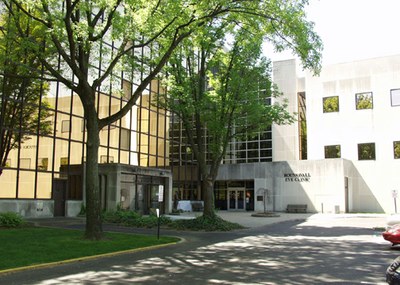 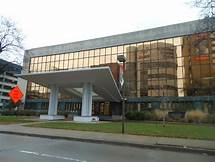 Department of Ophthalmology
Description and Demographics
Description of Department:
Divisions
Adult
Ophthalmology
Comprehensive, Cornea/Refractive, Retina, Uveitis, Oculoplastics, Neuro-ophthalmology, Oncology
Optometry:
Primary Care, Low Vision, Contact Lenses
Pediatrics
Department of Ophthalmology
Description and Demographics
Description of Department
Chairman
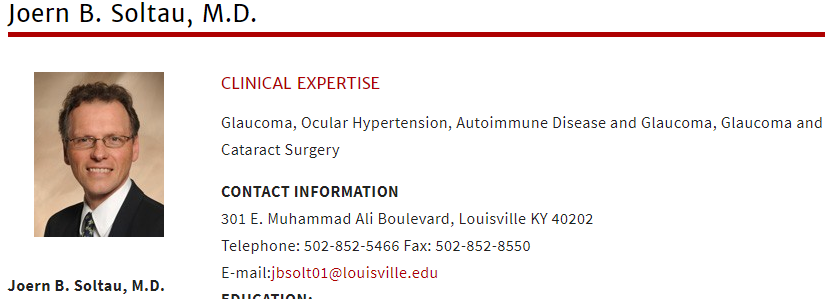 Department of Ophthalmology
Description and Demographics
Description of Department
Program Director
						Residency Program Director 
						Assistant Professor of Ophthalmology – 	Oculofacial Plastic and 														Reconstructive Surgery

						CONTACT INFORMATION:						Kentucky Lions Eye Center						301 E. Muhammad Ali Boulevard, Louisville, KY 40202						Telephone: 502-588-0550 Fax: 502-588-0553
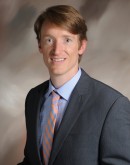 Department of Ophthalmology
Description and Demographics
Description of Department
Faculty
CLINICAL (16)
Comprehensive/Contact Lens – Patrick Scott (OD,PhD)
Cornea – Hossein Asghari MD, Richard Eiferman MD
Glaucoma – Judith Mohay MD, Joern Soltau MD
Oculoplastics & Orbit – Jeremy Clark MD, Chris Compton MD, William Nunery 						MD
Retina/Uveitis – Charles Barr MD, Douglas Sigford MD, Harpal Sandhu MD, 				       Wei Wang MD
Oncology – Aparna Ramasubramanian MD
Neuro-ophthalmology – Thong Pham MD
Pediatrics – Aparna Ramasubramanian MD, Nic Silvestros OD
Low Vision – Andrea Smith OD
VA – Mark Cassol MD, Jonathan Gambrell MD, Shorye Payne MD, Leila Vaghei MD
Department of Ophthalmology
Description and Demographics
Description of Department
Faculty
Research (10)
Maureen McCall (Director of Research) PhD
Douglas Dean PhD
Douglas Borchman PhD
Qiutang Li PhD
Yongqing Liu PhD
Qingxian Lu PhD
Hui Shao MD,PhD
Shigeo Tamiya PhD
Wei Wang MD,PhD
Patrick Scott OD,PhD
Department of Ophthalmology
Description and Demographics
Description of Department
Residents/Fellows
Residents (12)
3rd year (PGY4):  M Adhi, S Puri, N Piri
2nd year (PGY3):  J Noble, K Lowder, P Burchell, J Elpers, J Gross
1st year (PGY2):  F Blodi, A Clarke, C O’shea, M Ali Sadiq

Fellows (2)
Oculoplastics:  Kevin Tomasko MD
Retina:  Efrat Fleissig MD
Department of Ophthalmology
Description and Demographics
Description of Department
Administration

Harry H. Schulman 
Executive Director 
Phone: (502) 852-5455 

Mark Spanyer
Business Manager 
Phone: (502) 852-7297

Erin Moody 
Residency Coordinator
Phone: (502) 852-0710
Cynthia Brock 
Communications, Marketing and Media Relations Specialist 
Phone: (502) 852-3716
Department of Ophthalmology
Department Contribution to the SOM four planning pillars
Education:

Stephenson Lecture Series (4 renowned keynote lectures/year on various topics)
Faculty Grand Rounds 1st Friday 730am
Resident Grand Rounds 2nd and 3rd Friday 730am
Didactic Series Friday 830am-noon (lecture based)
Surgical Skills Lab Training (peer/peer and attending/peer mentorship of OR techniques)
	SURGICAL OLYMPICS
Residents as Teachers:
	BCSC Peer Model for Teaching for In-training exam
	Ophthalmology 101 (MS2 flipped-classroom model for teaching Ophthalmology)
	Ophthalmology Interest Group and Suture Workshops	
Journal Club 2x/month
ARVO/AAO/WIO Sponsorship for presenters
Department of Ophthalmology
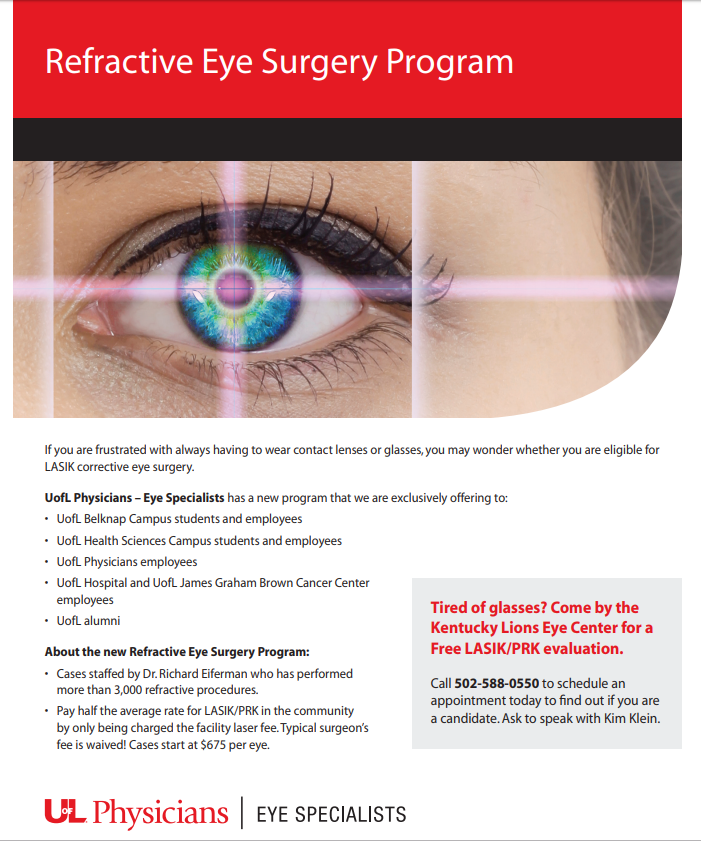 Department Contribution to the SOM four planning pillars
Education:

Ophtho 101

Case Presentations

Surgical Volume:  Top 5 nationally with graduating cataract experience

LASIK certification program (Bausch & Lomb)
	- One of three programs in country to achieve certification prior to graduation 	  	(Mayo/Cleveland Clinic/UofL)
Department of Ophthalmology
Department Contribution to the SOM four planning pillars
Research
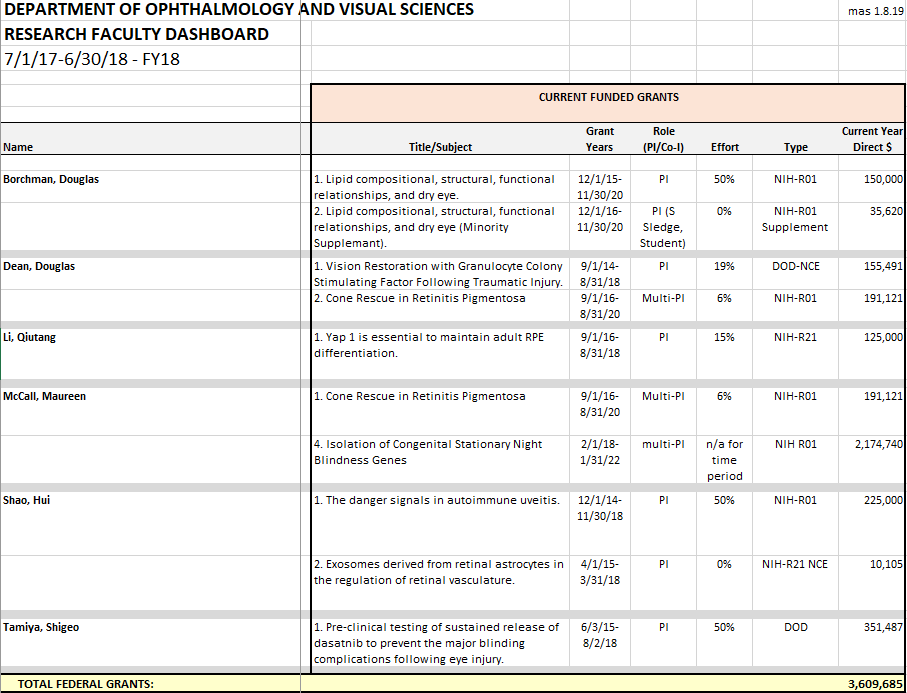 Department of Ophthalmology
Department Contribution to the SOM four planning pillars
Research
	45 Peer Reviewed Publications in 2018

	Pediatric Eye Cancer Program 
		- Dr. Rama

	Center for SIGHT Trial
		- Surgical Idiopathic Intracranial Hypertension Treatment Trial
		- Dr. Clark & Dr. Compton & Dr. Pham

	Center for Trials of Retinopathy of Prematurity (E-ROP, Cryo-ROP, ET-ROP)
		- Dr. Barr, Dr. Rama, Dr. Sigford, Dr. Sandhu
Department of Ophthalmology
Department Contribution to the SOM four planning pillars
Clinical Care
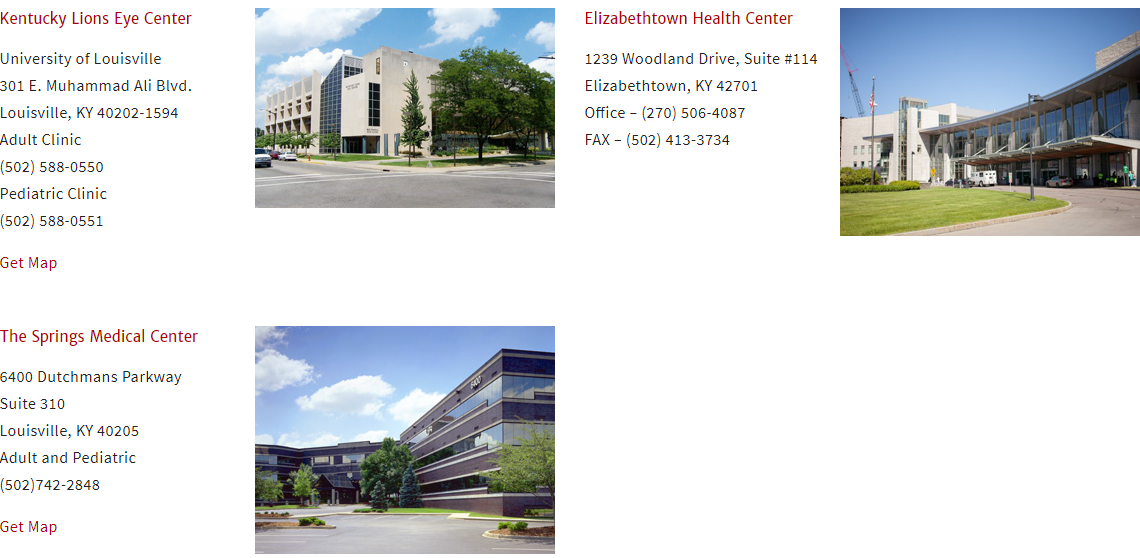 Outreach Clinics:
	Madison, Indiana
	Owensboro, Kentucky
	Campbellsville, Kentucky
	Bowling Green, Kentucky
Department of Ophthalmology
Department Contribution to the SOM four planning pillars
Clinical Care
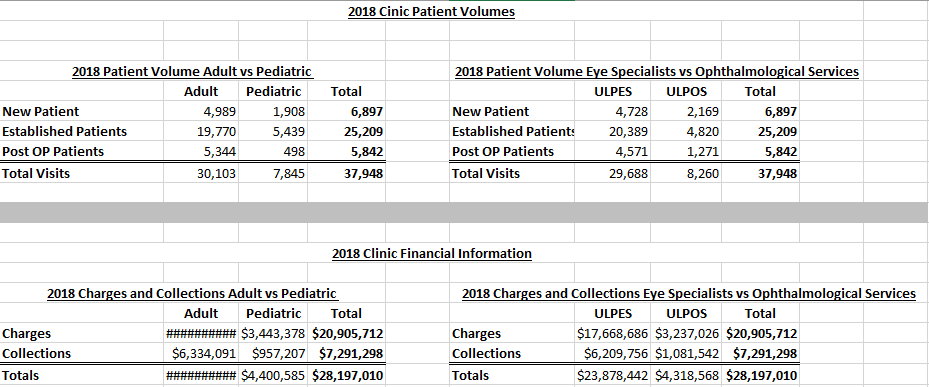 [Speaker Notes: 2016 totals
Visits:  36,500

2016 Collections:  6.5 million]
Department of Ophthalmology
Department Contribution to the SOM four planning pillars
Community Engagement

	Back to School Screenings
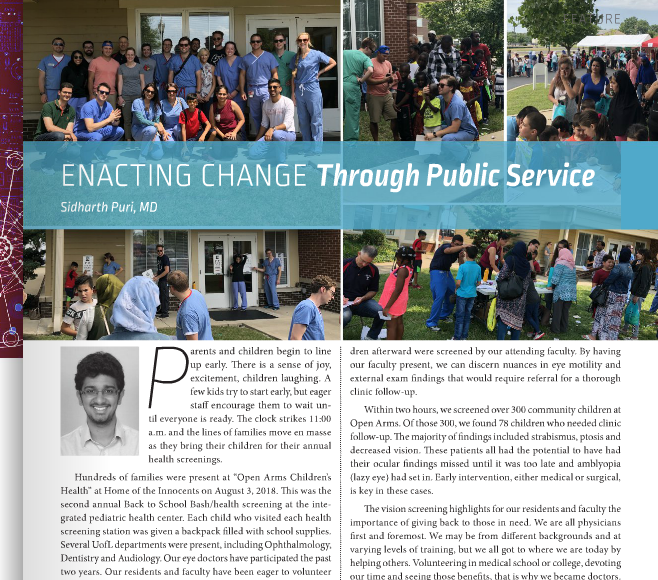 [Speaker Notes: Home of the Innocents/Ky refugee ministries]
Department of Ophthalmology
Department Contribution to the SOM four planning pillars
Community Engagement

	MOM Program – targeting local high school students/college students to pursue ophthalmology as career path
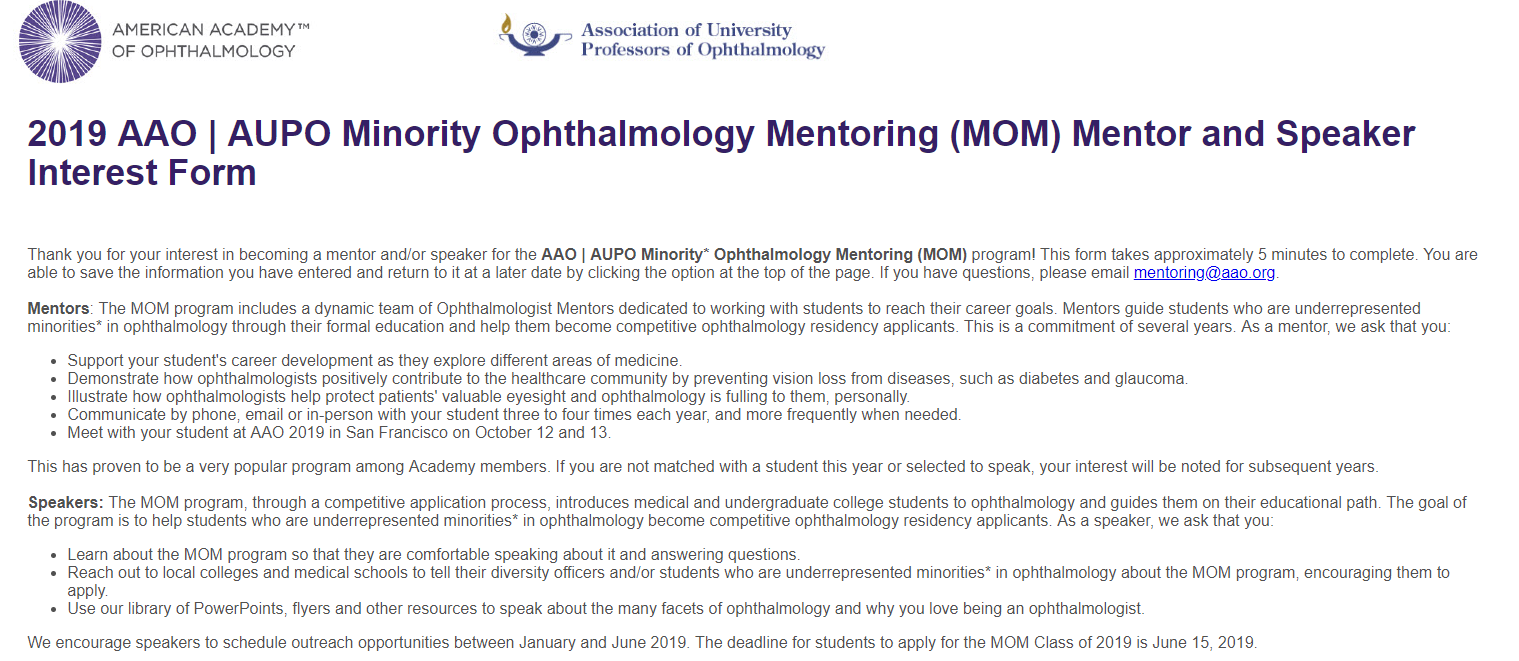 [Speaker Notes: Home of the Innocents/Ky refugee ministries]
Department of Ophthalmology
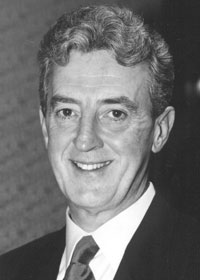 Interesting Fact about the Department
Dr. Thom Zimmerman (former chairman)
Credited with developing timolol maleate for the treatment of glaucoma
Merck 1978
Still most widely used drop in the world to treat glaucoma




The University of Louisville Lions Eye Bank 
Fully accredited and a charter member of the Eye Bank Association of America. Eye bank technicians recover and distribute eye tissue from more than 300 donors a year for transplant, research and surgical practice
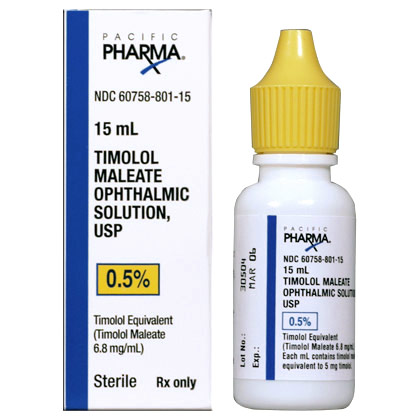